2 нче сыйныфта математика дәресеТема: Тапкырчыгыш һәм тапкырлаучылар
Катнашалар: МББУ “Зур Сәрдек гимназиясе” Чишмә – Баш авылындагы филиалының
2 – д сыйныфы укучылары
Укытучы : Шафигуллина С.М.
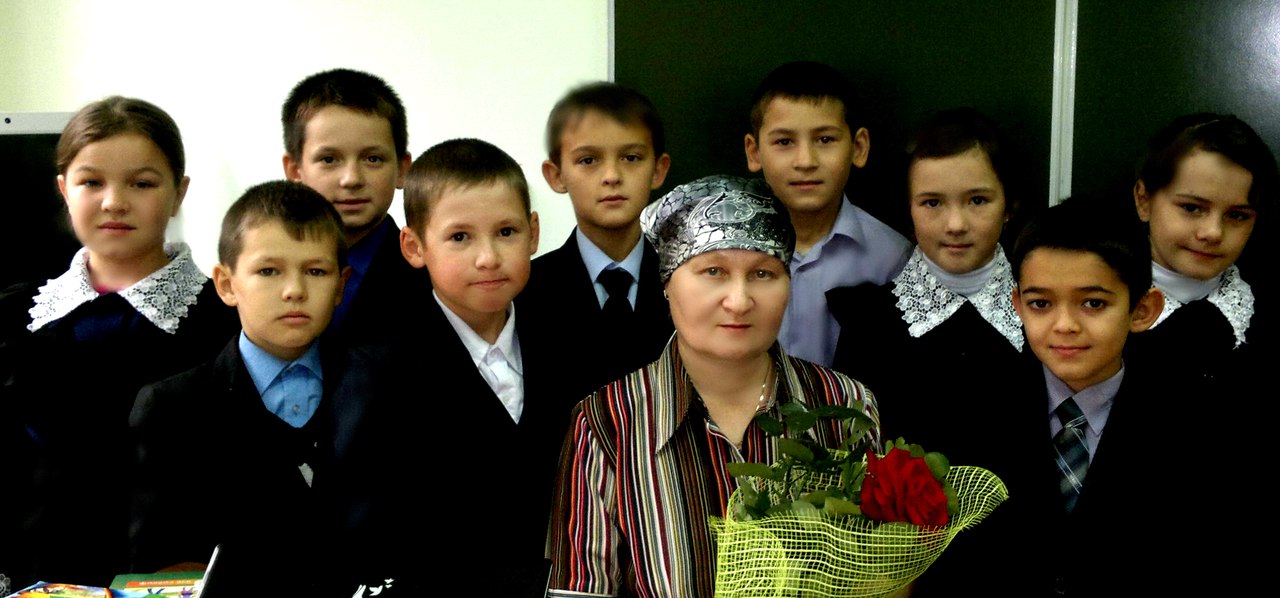 – Рәхмәт, кояш! Таң китердең,Бар дөньяны ялт иттердең.Нурың төште бүлмәбезгә,Җылы, рәхәт һәммәбезгә.
САННАР РӘТЕН ДӘВАМ ИТ:
12, 24, 36, … , … , …
ТИКШЕРӘБЕЗ:
48,60,72.
Зирәклеккә мәсьәләләр
1. Бакчада 2 чыршы, 4 алмагач, 5 чия үсеп утыра. Барлыгы ничә җиләк-җимеш агачы үсә?
2. Алиянең 5 алмасы һәм тагын 4 ярты алмасы бар. Алиянең ничә алмасы бар?
3. Апасына 9 яшь, ә энесенә 3 яшь. 5 елдан соң апасы энесеннән ничә яшькә олырак булыр?
42 60 58 99 10 30 39 38 49 88
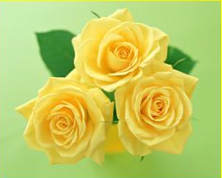 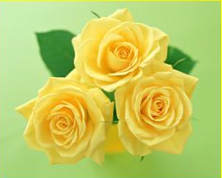 3+3=6
3 х 2 = 6
3      - 1 тапкырлаучы
2     -  2 тапкырлаучы
6      - тапкырчыгыш
БИК ЯХШЫ   ӘЙБӘТ      НАЧАР
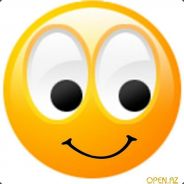 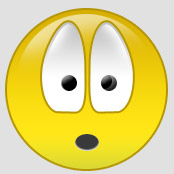 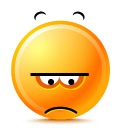 МОЛОДЦЫ!